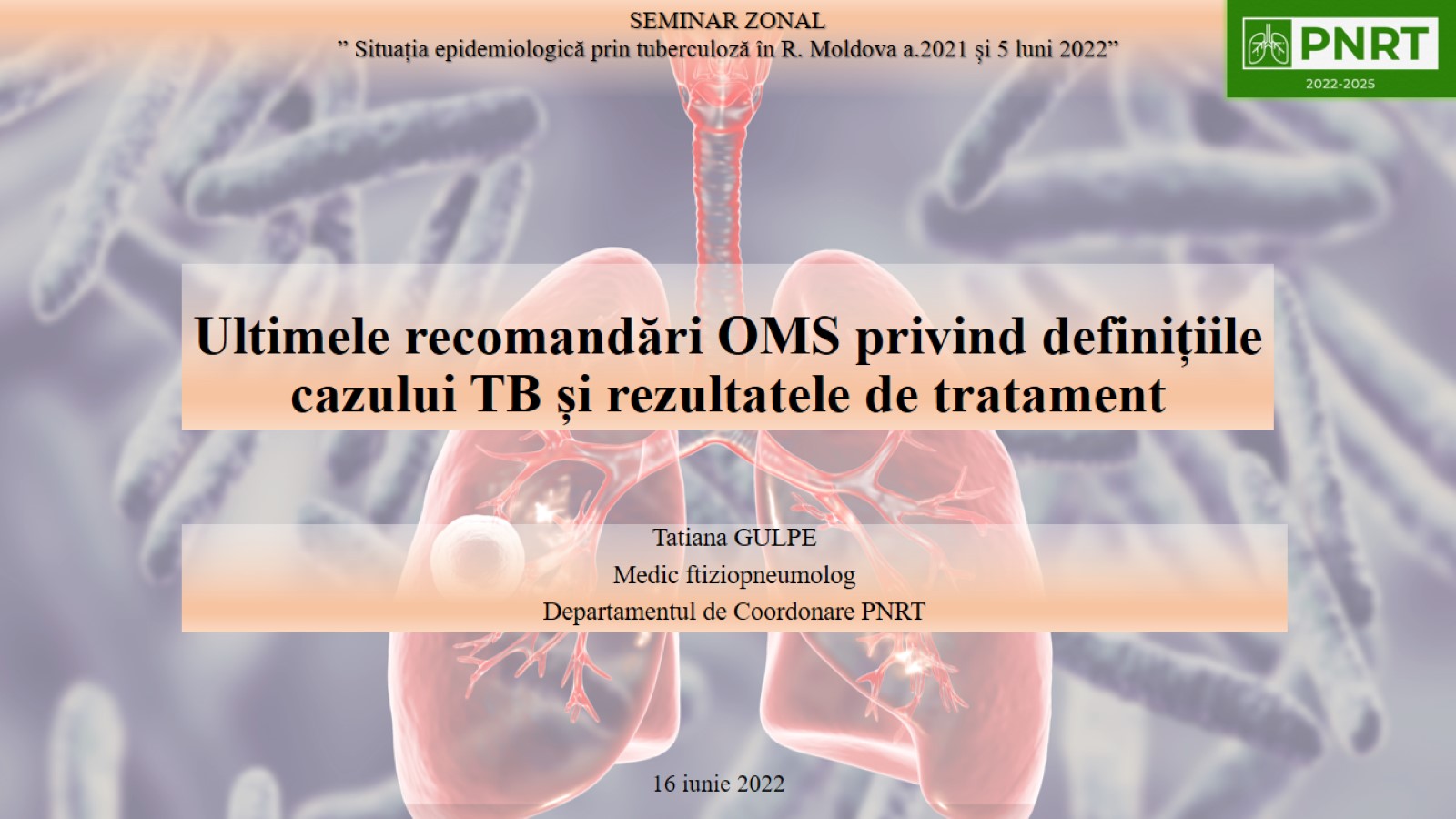 Ultimele recomandări OMS privind definițiilecazului TB și rezultatele de tratament
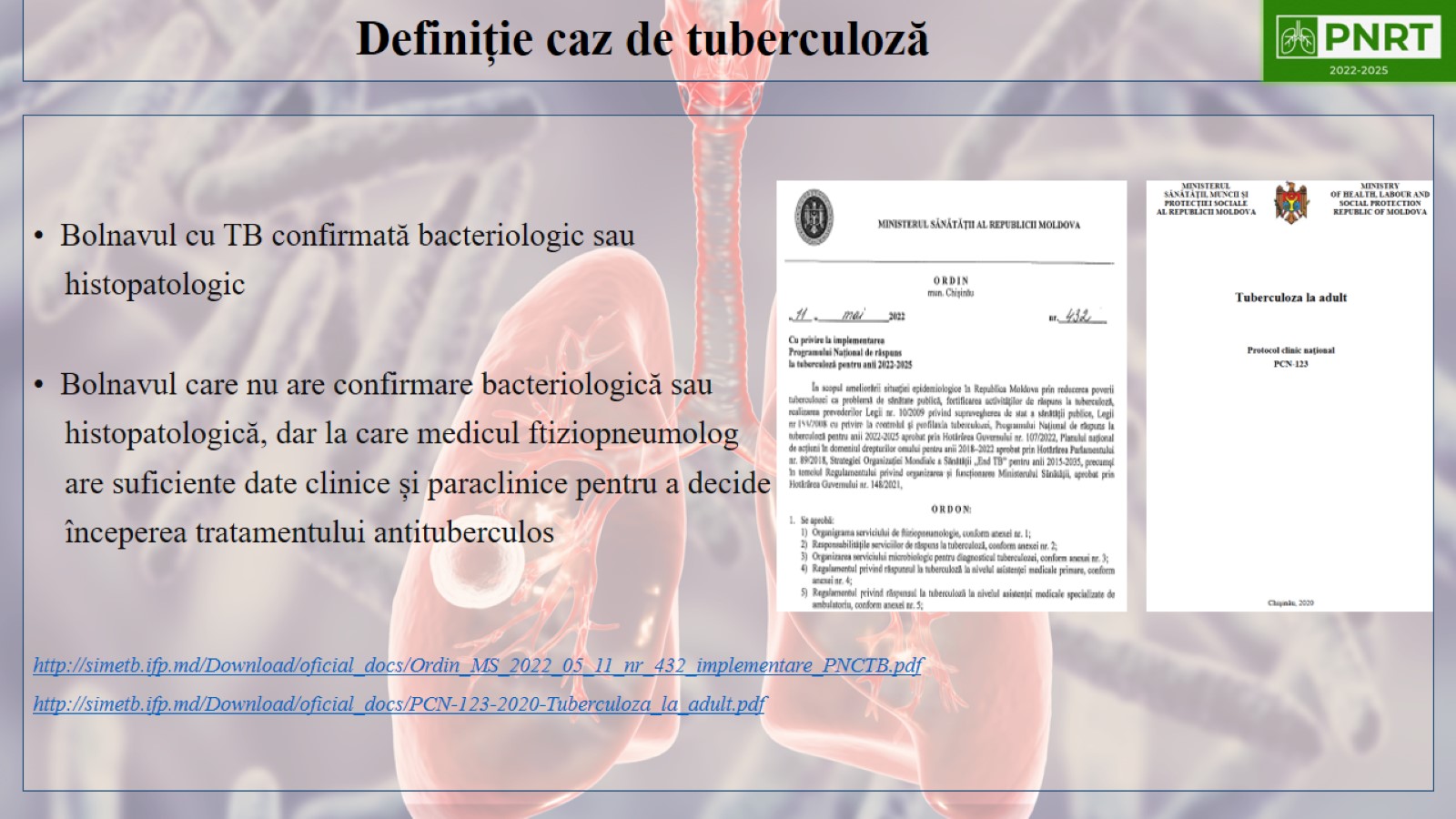 Definiție caz de tuberculoză
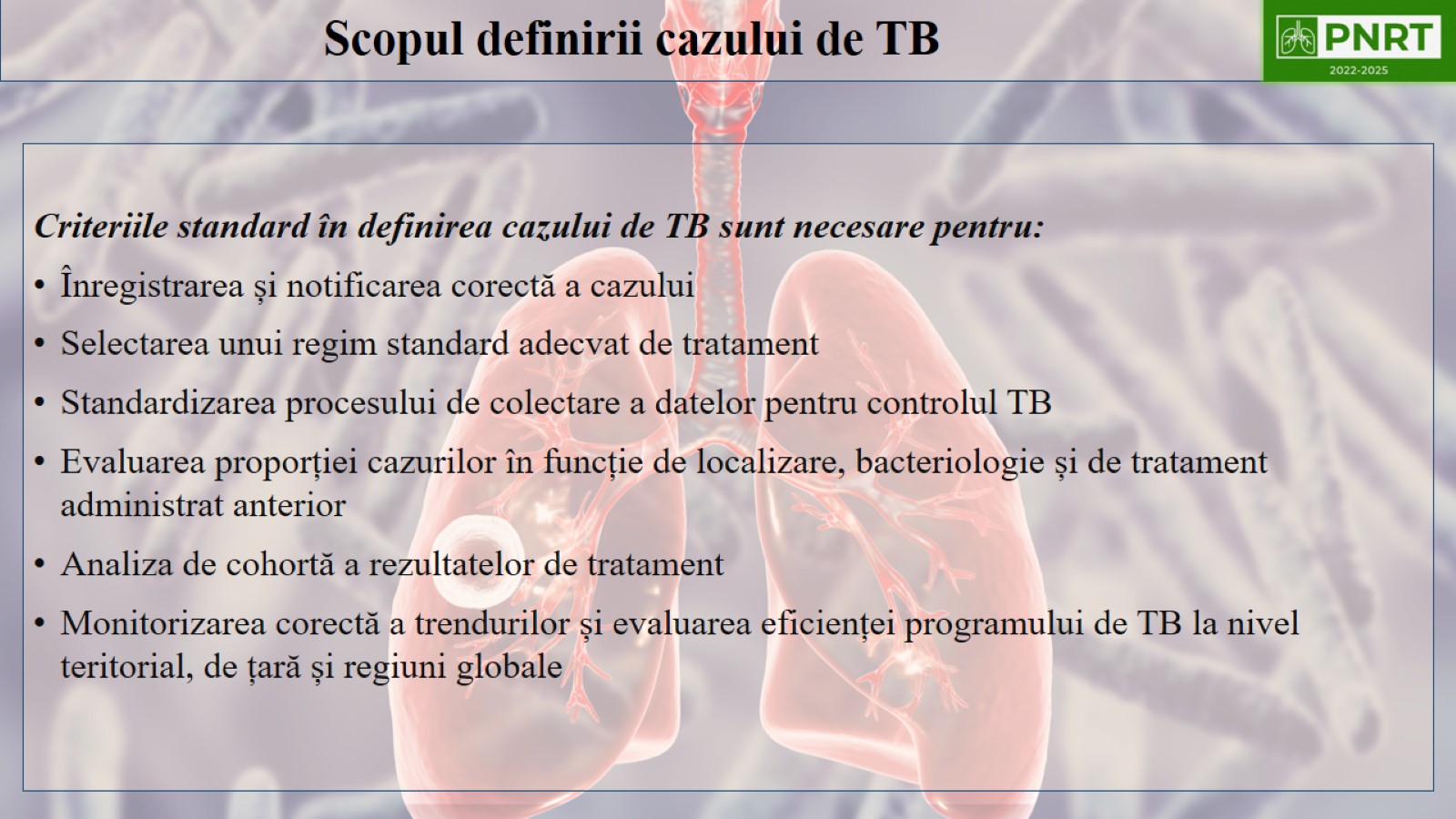 Scopul definirii cazului de TB
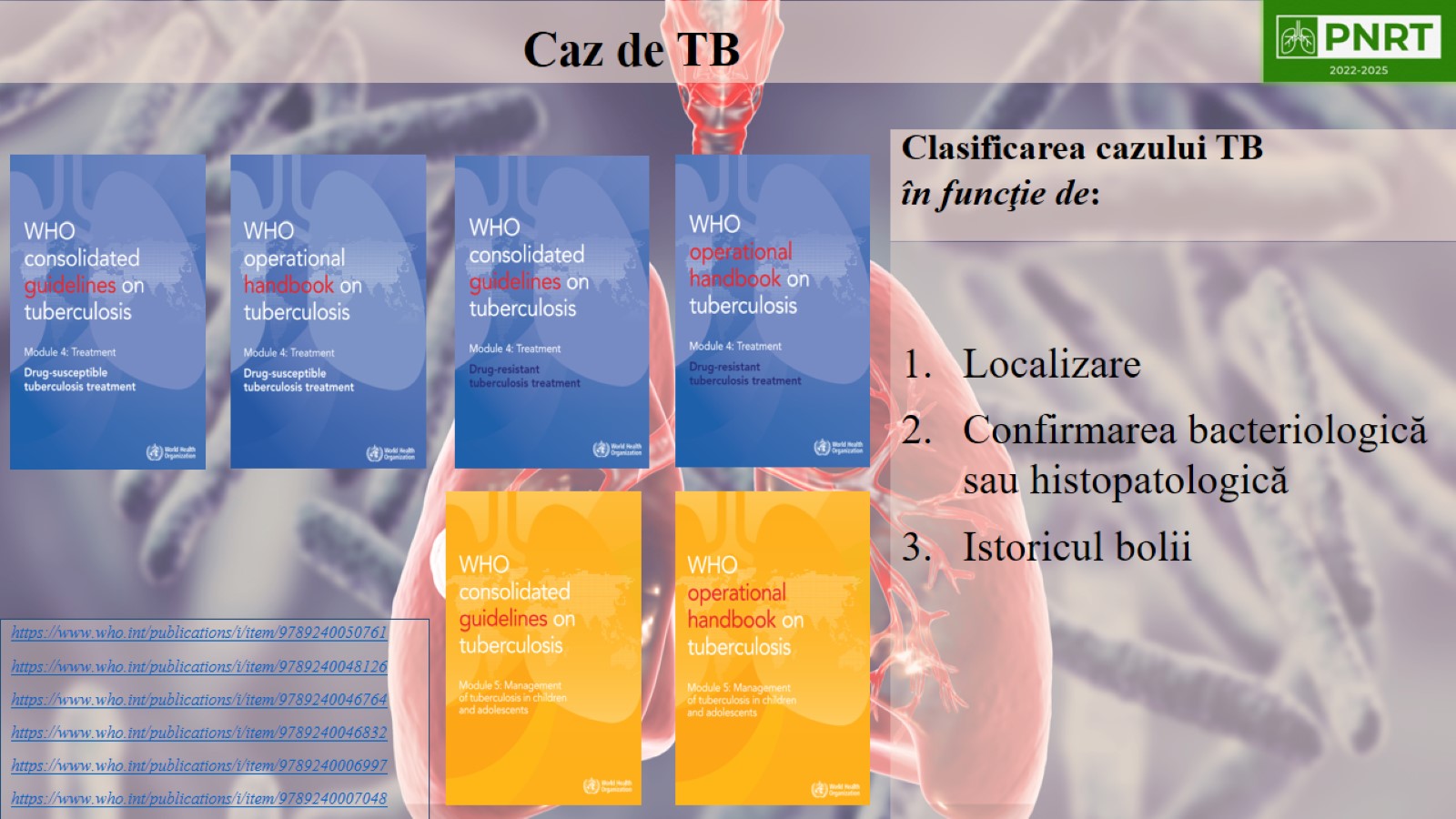 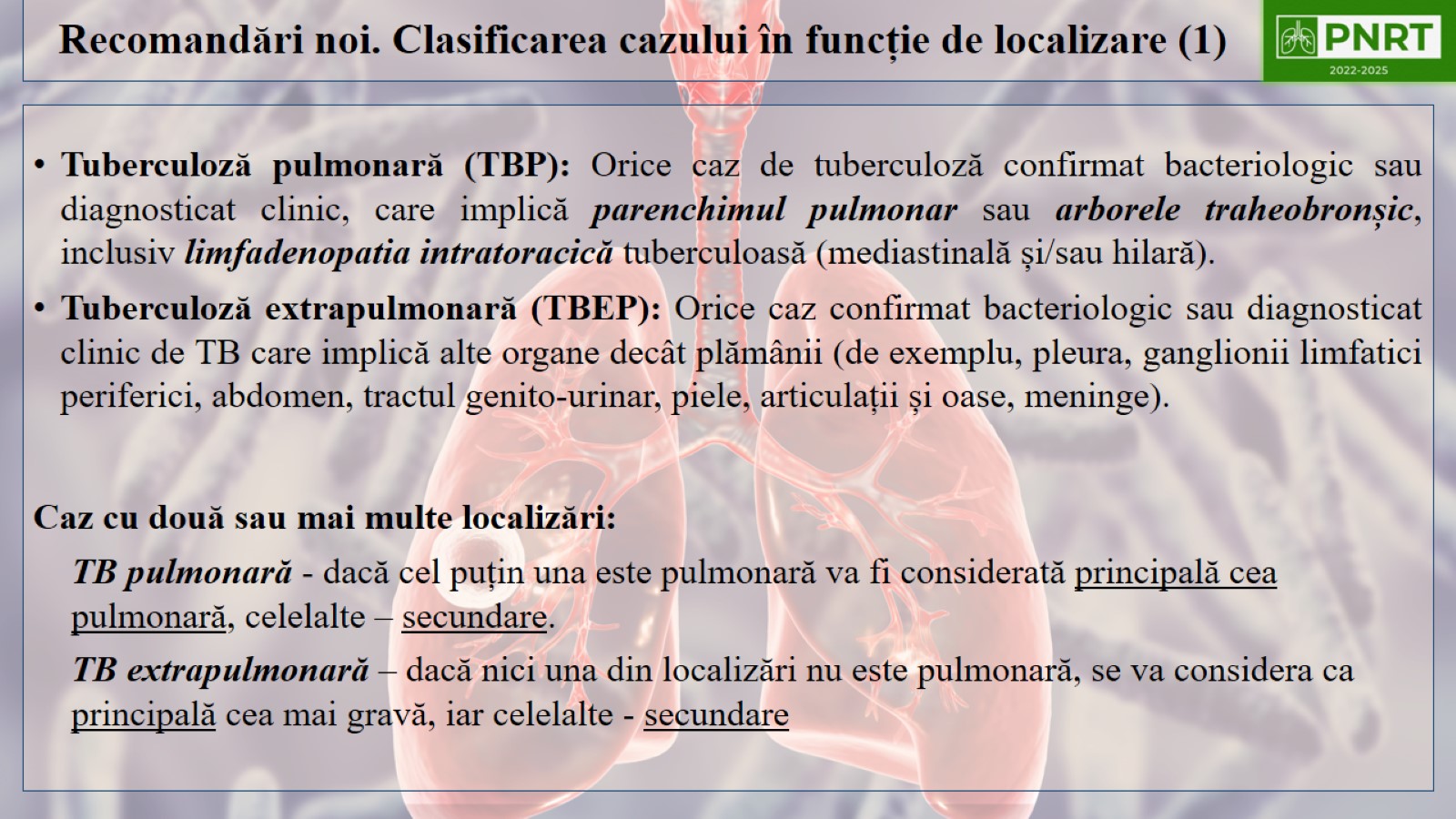 Recomandări noi. Clasificarea cazului în funcție de localizare (1)
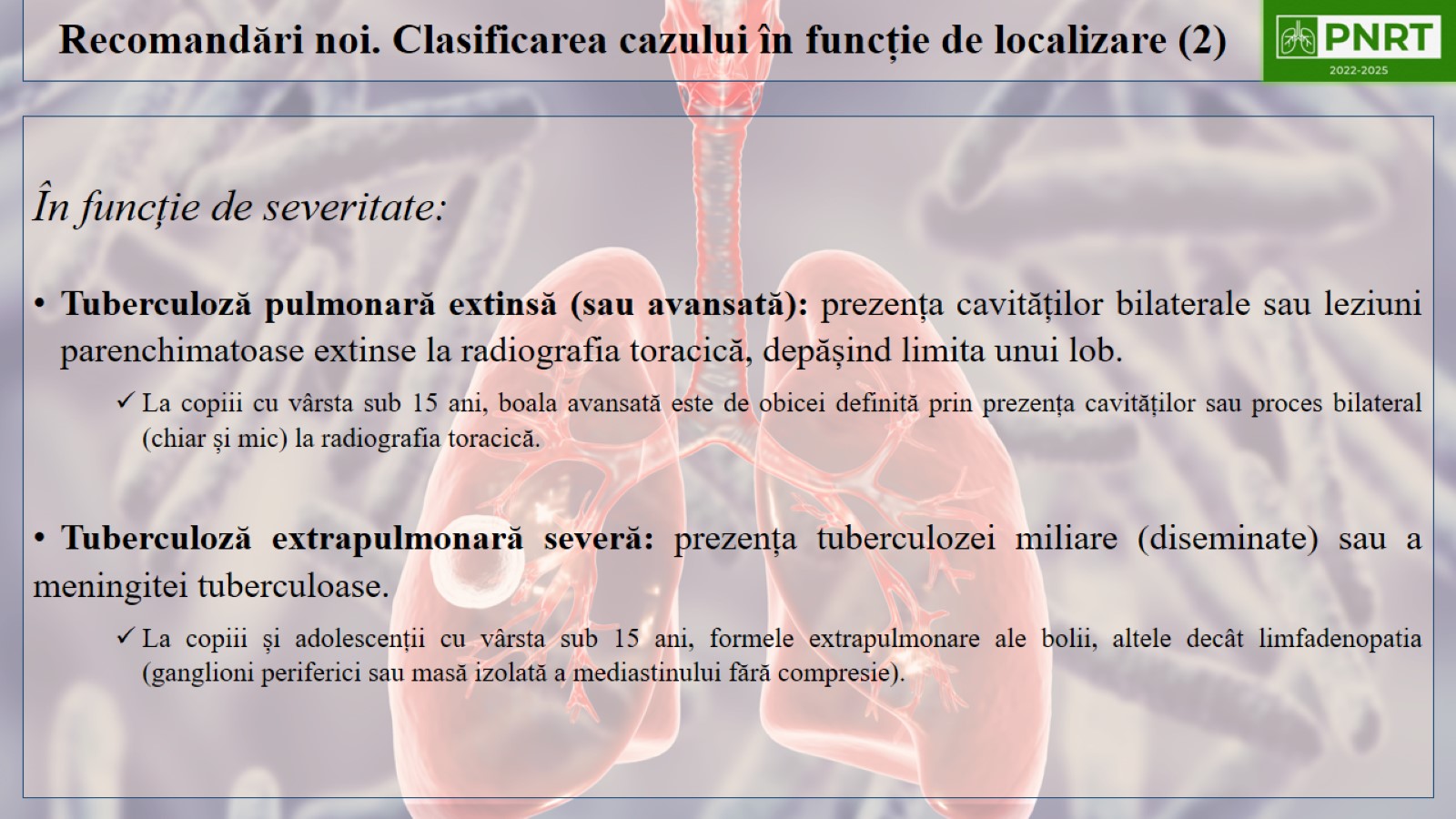 Recomandări noi. Clasificarea cazului în funcție de localizare (2)
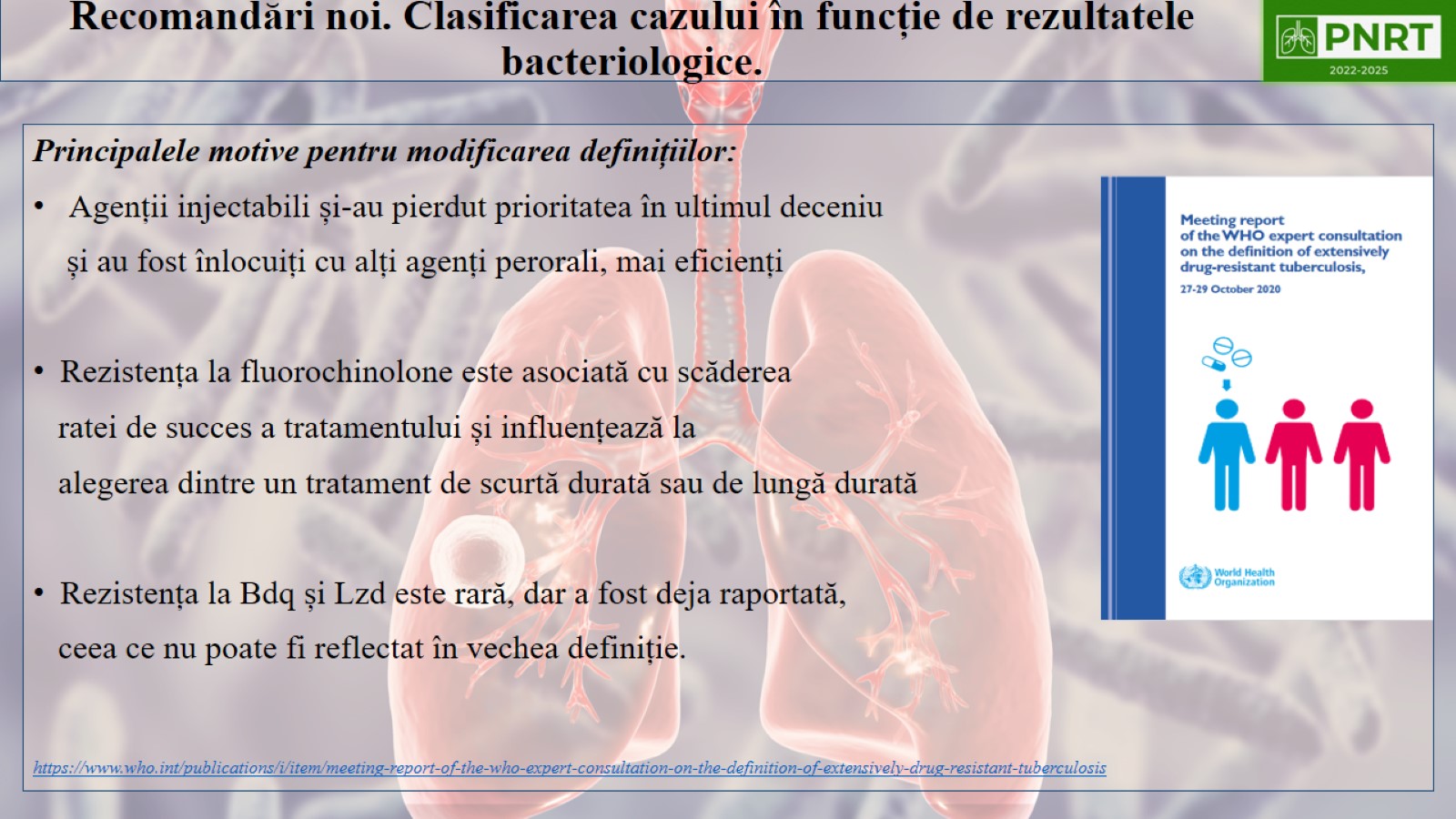 Recomandări noi. Clasificarea cazului în funcție de rezultatele bacteriologice.
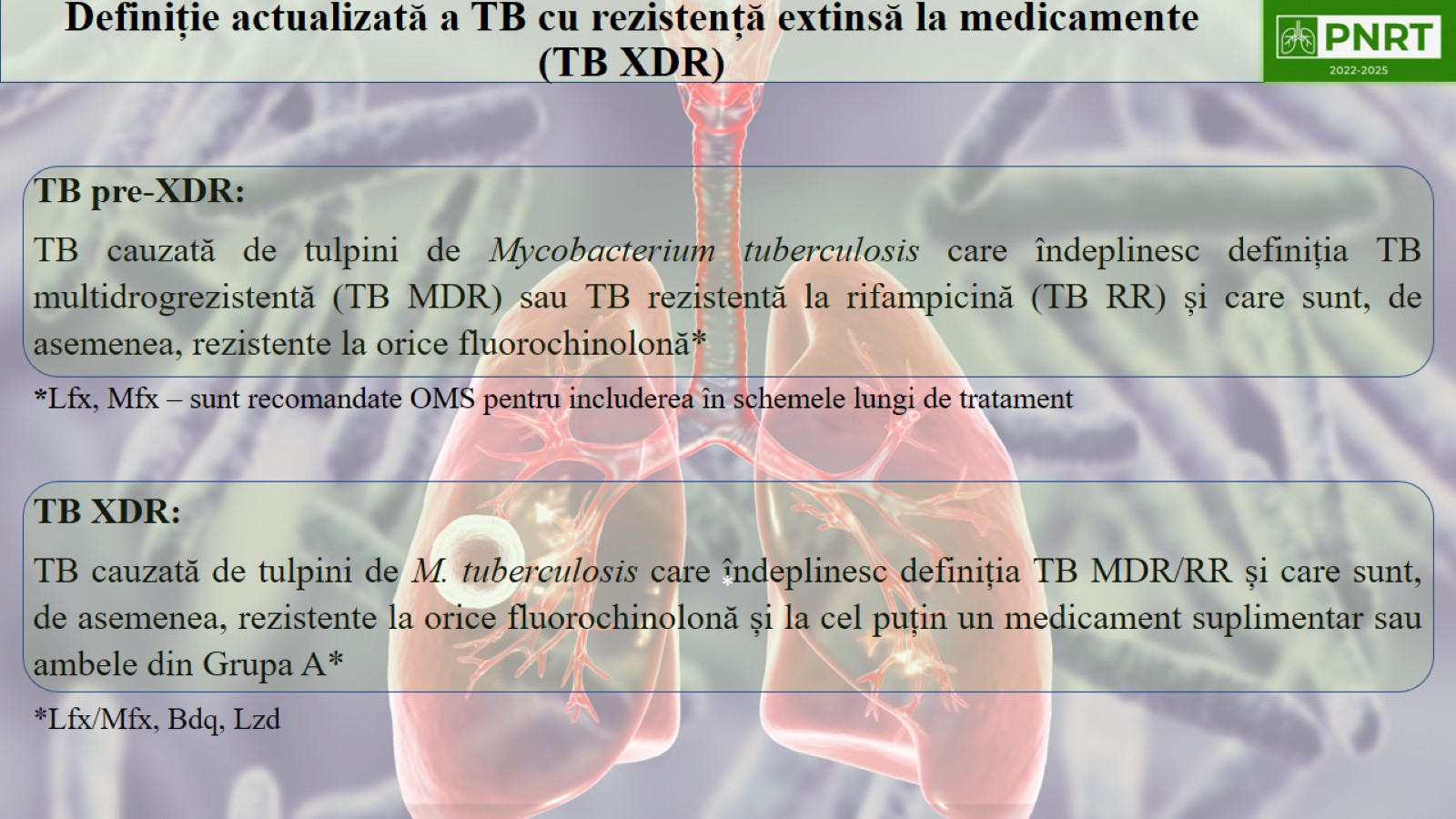 Definiție actualizată a TB cu rezistență extinsă la medicamente (TB XDR)
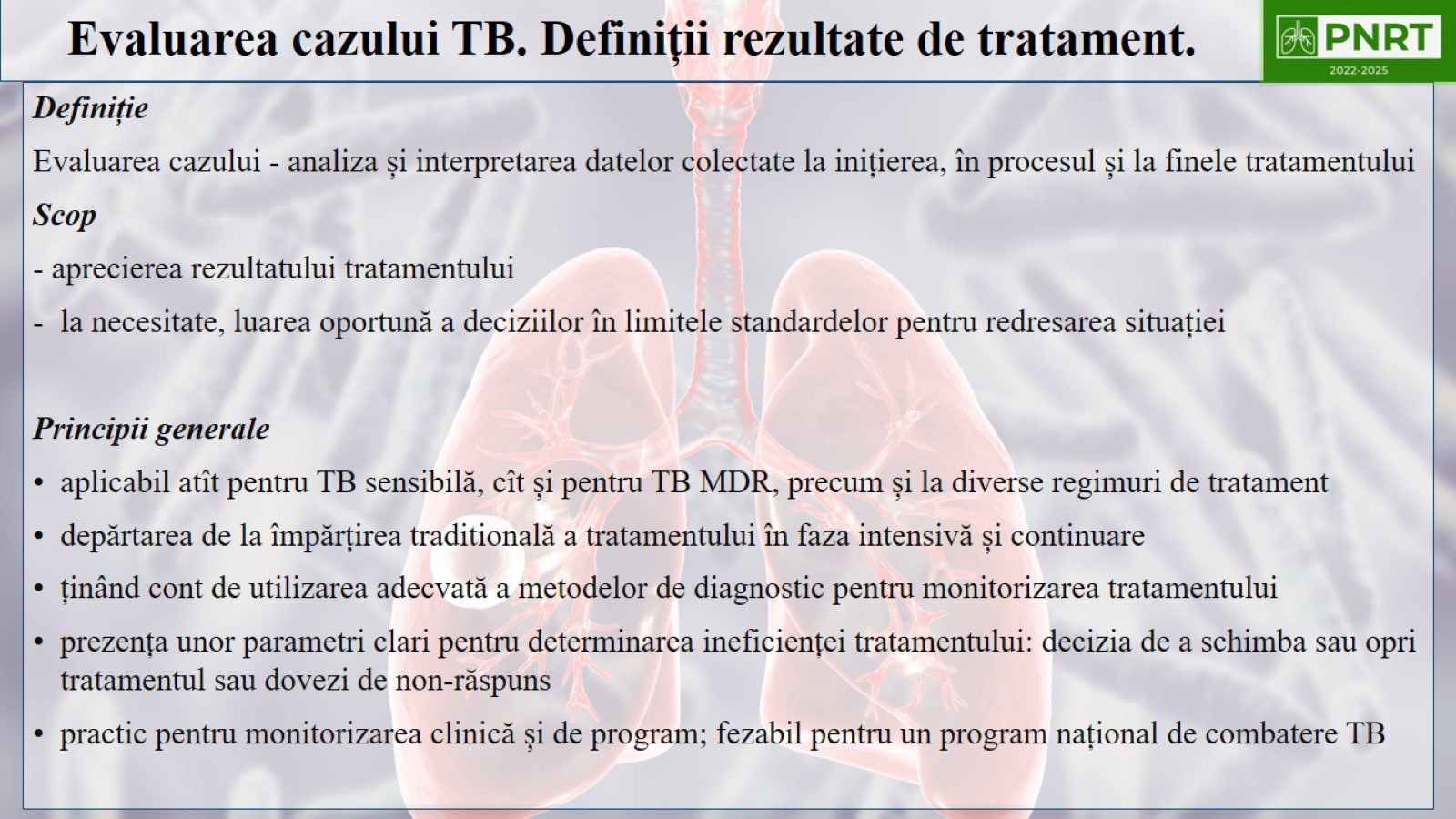 Evaluarea cazului TB. Definiții rezultate de tratament.
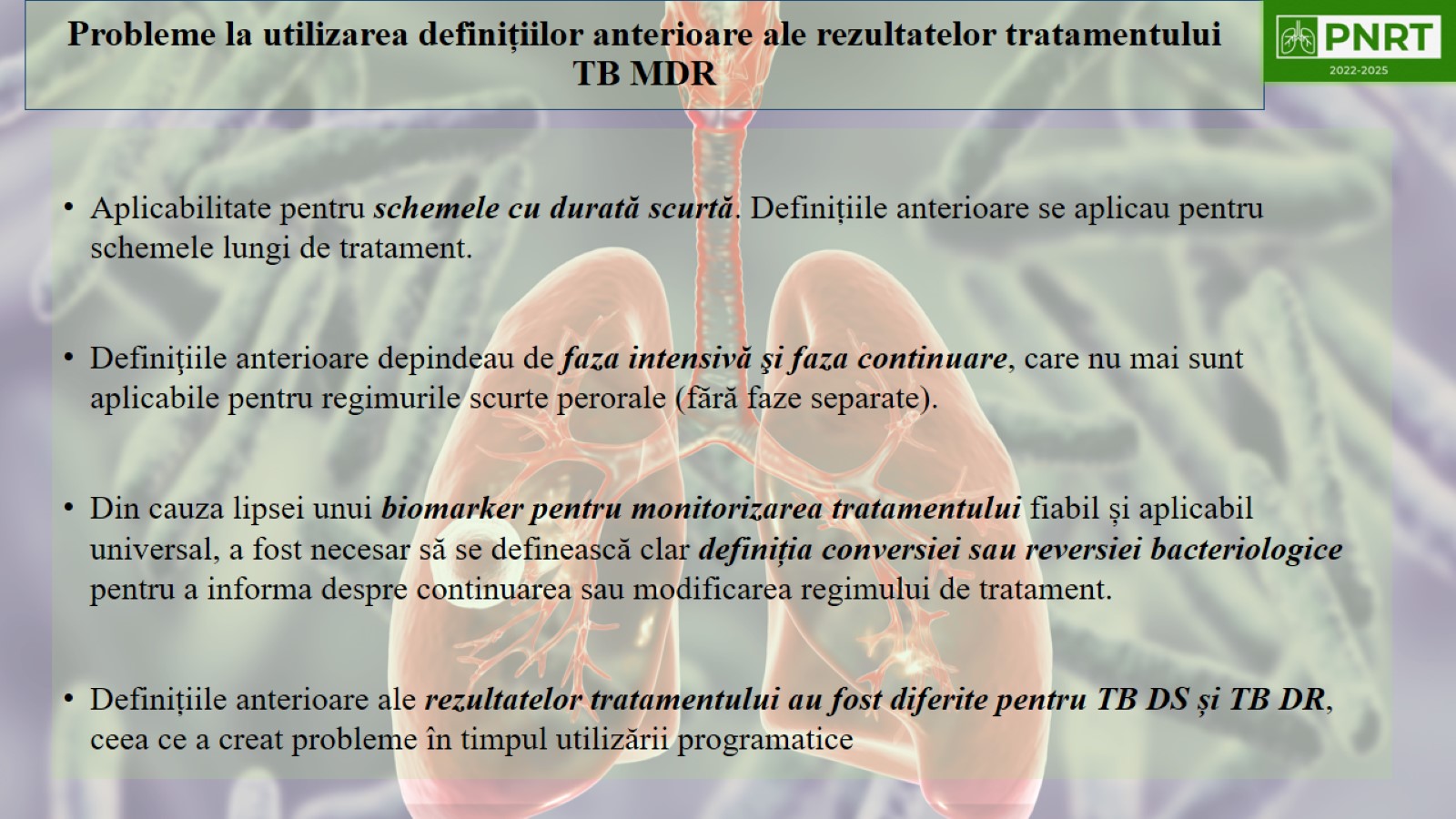 Probleme la utilizarea definițiilor anterioare ale rezultatelor tratamentului TB MDR
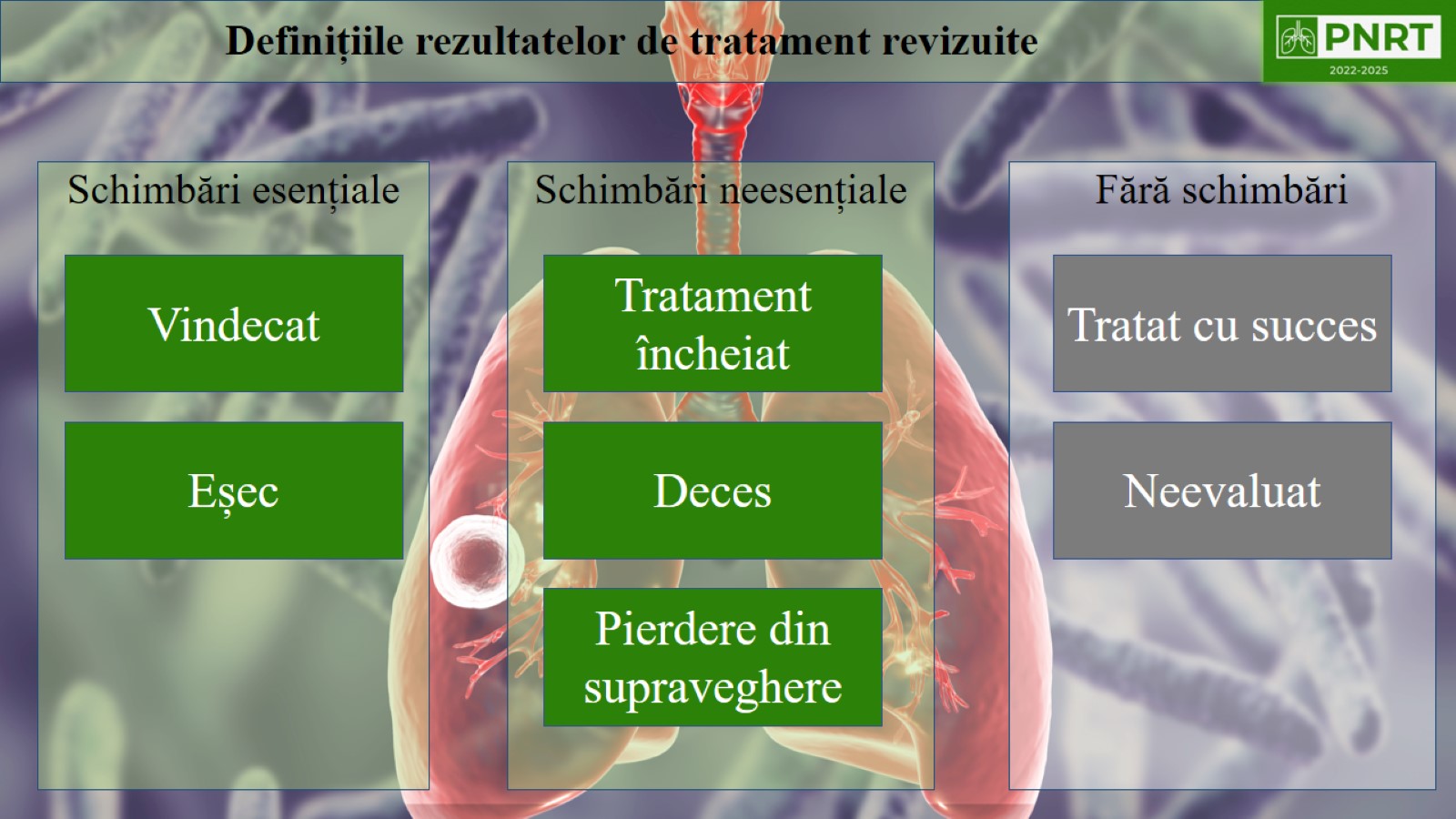 Definițiile rezultatelor de tratament revizuite
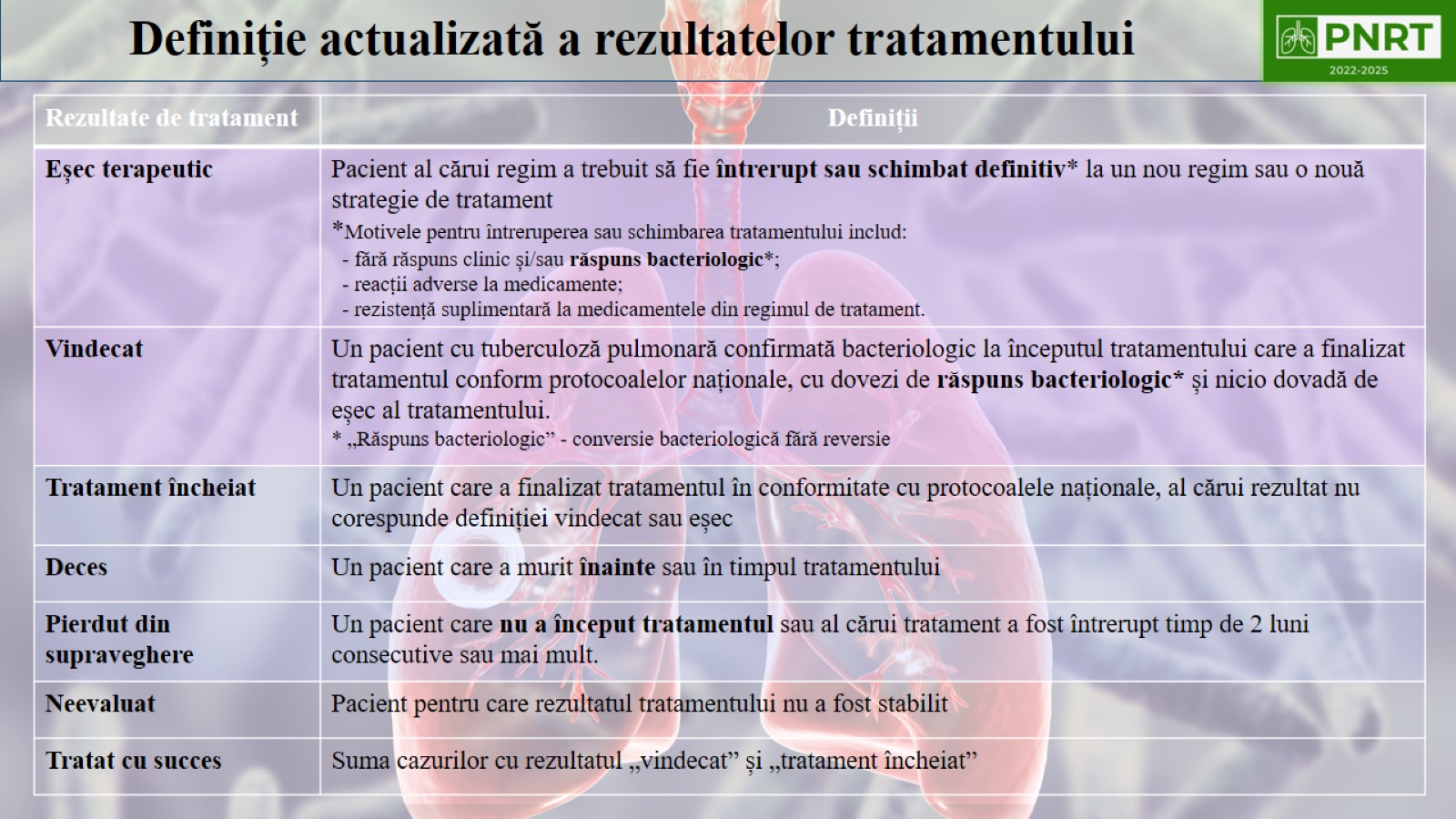 Definiție actualizată a rezultatelor tratamentului
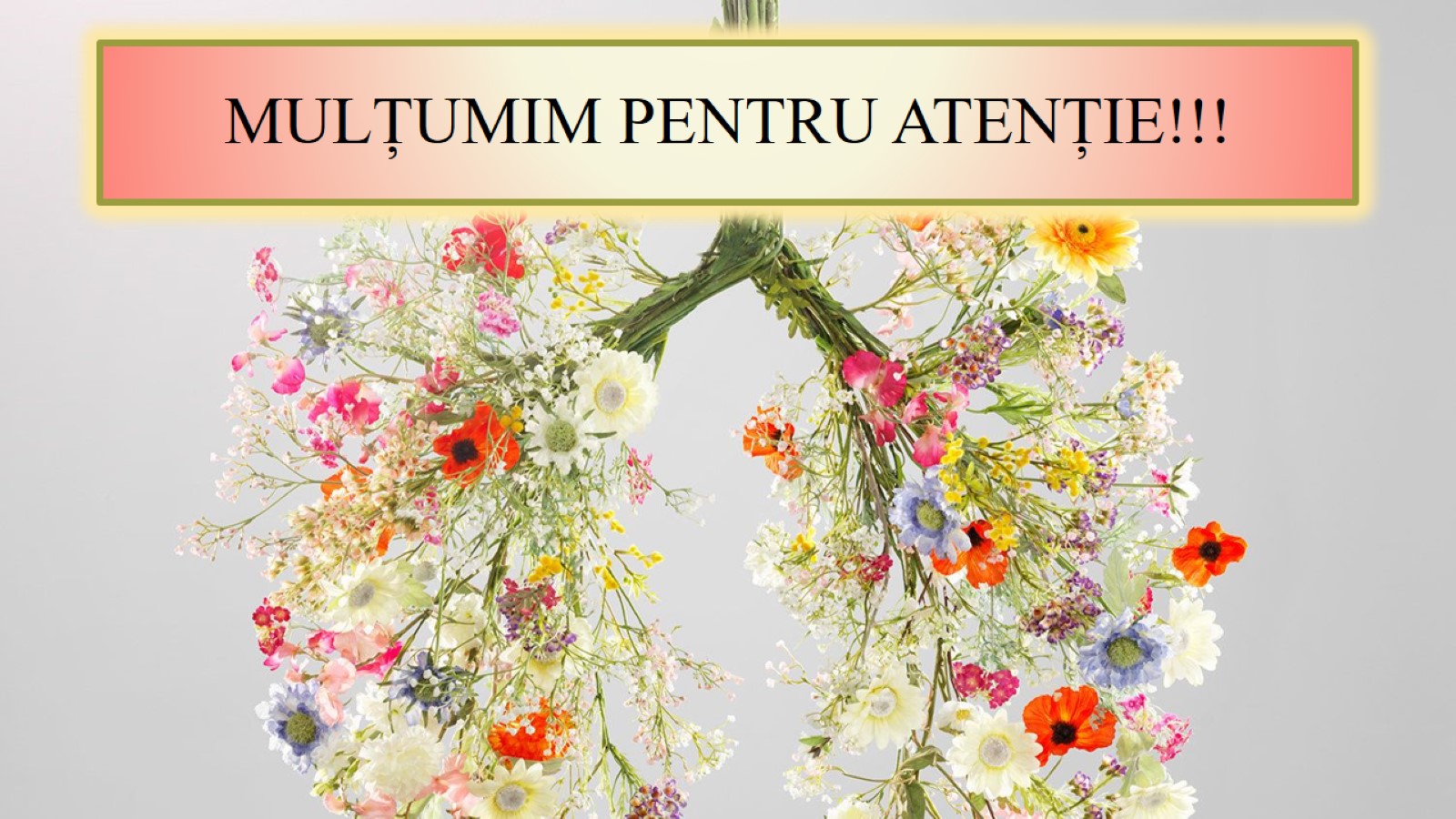 MULȚUMIM PENTRU ATENȚIE!!!